Solving Quadratics Review
By Factoring
Factor:
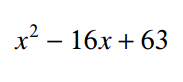 Factor:
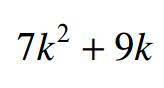 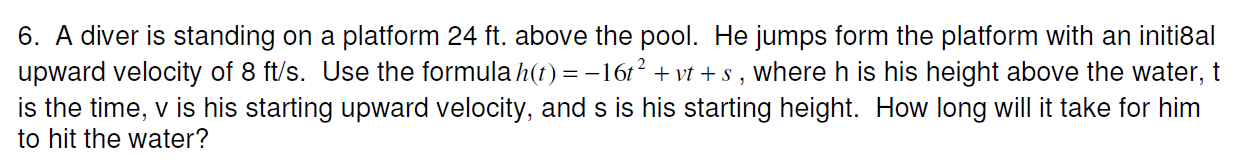 Solve:
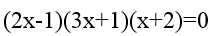 Solve:
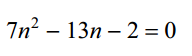 Solve:
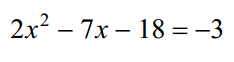 Solve:
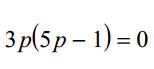 Solve:
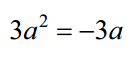 Solve:
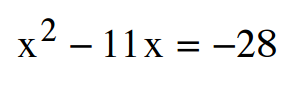